Муниципальное бюджетное дошкольное образовательное учреждение  «Детский сад № 17 «Радуга» муниципального образования  Выселковский район
Формирование речевой компетентности у детей старшего дошкольного возраста через проектную деятельность
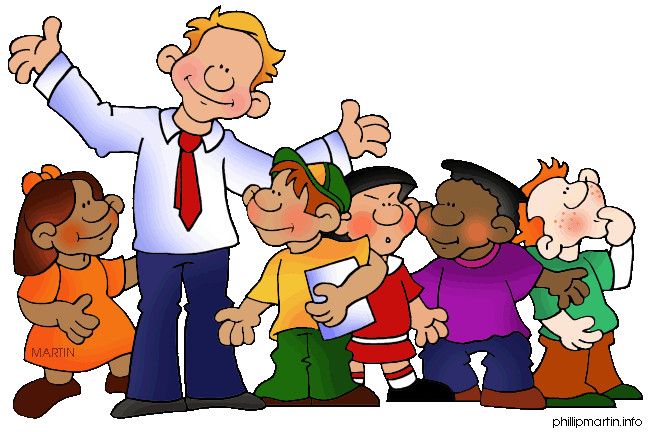 Муниципальное бюджетное дошкольное образовательное учреждение  «Детский сад № 17 «Радуга»
 муниципального образования  Выселковский район
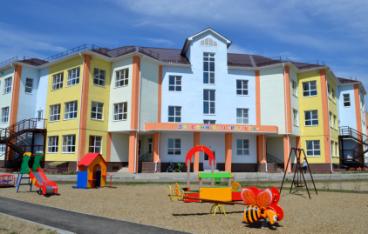 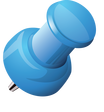 КРАЕВАЯ ПЛОЩАДКА ПЕРЕДОВОГО ПЕДАГОГИЧЕСКОГО ОПЫТА
Информационно-образовательный проект
«Город мастеров», 
как  модель  формирования образовательной среды 
в условиях  реализации ФГОС ДО
ВЫБОР ПРОЕКТНОЙ ДЕЯТЕЛЬНОСТИ ОБУСЛОВЛЕН
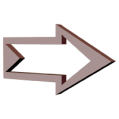 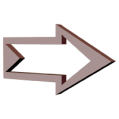 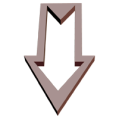 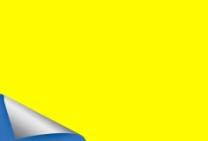 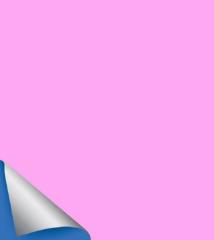 ЗАДЕРЖКОЙ РЕЧЕВОГО 
РАЗВИТИЯ
КОМПЛЕКСОМ СОЦИАЛЬНО-ПСИХОЛОГИ-ЧЕСКИХ ПРОБЛЕМ
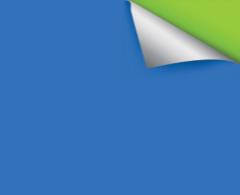 ДЕФОРМАЦИЕЙ СОДЕРЖАНИЯ ДЕТСКОЙ СУБКУЛЬТУРЫ
Разрыв коммуникативных связей между миром детей и миром взрослых
Разрыв коммуникативных связей между миром детей и миром взрослых
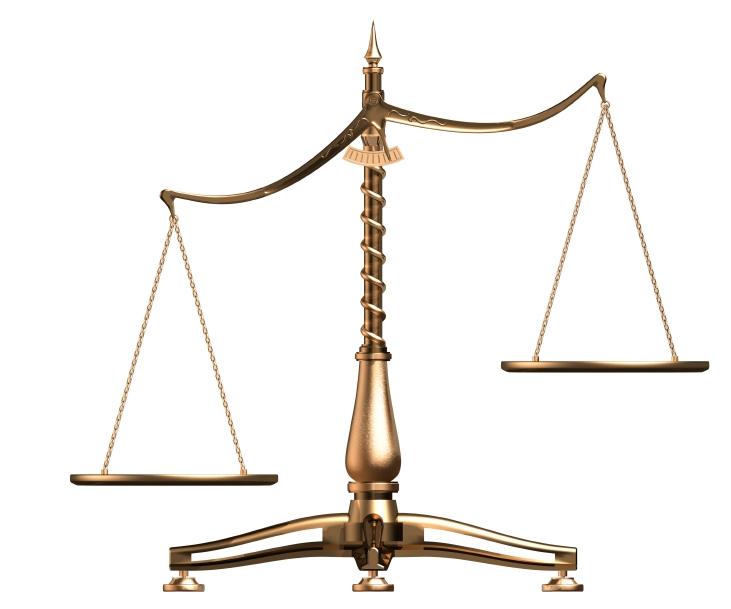 Разговор
Беседа
Рассказыва-ние
Мультфильмы
Телепередачи
Компьютерные игры
ПРОЕКТ В ДОО – это …
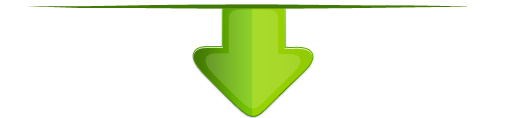 Интегрированный метод обучения, направленный на:
ИНФОРМАЦИОННО-ОБРАЗОВАТЕЛЬНЫЙ ПРОЕКТ «ГОРОД МАСТЕРОВ»
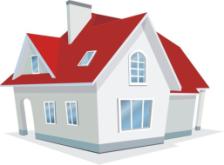 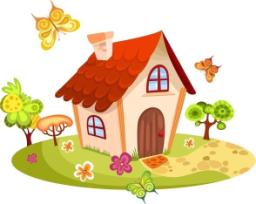 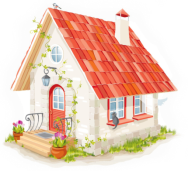 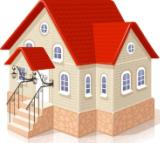 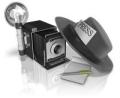 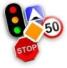 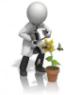 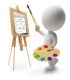 Центр журналистики
Автошкола
Студия дизайна
Центр науки и эксперименти-рования
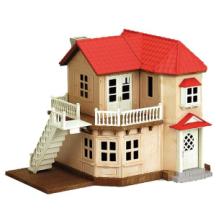 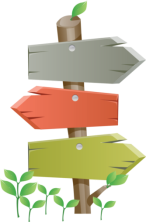 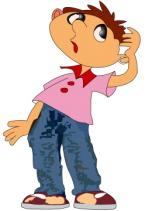 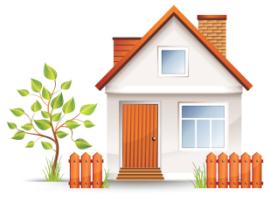 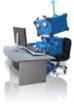 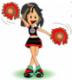 Робототехника
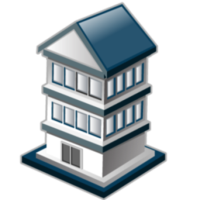 Фитнесцентр
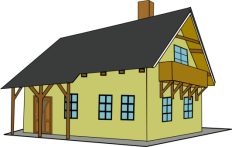 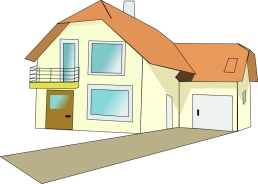 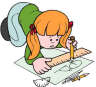 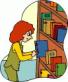 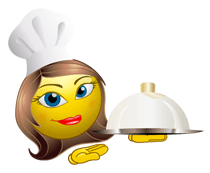 Центр архитектуры и строительства
Мини-библиотека
Центр кулинарии
Проект коммуникативной и речевой направленности
«ПЕРВЫЕ ШАГИ В ЖУРНАЛИСТИКУ»
Ожидаемые  результаты проекта 
«ПЕРВЫЕ ШАГИ В ЖУРНАЛИСТИКУ»
План работы по проекту
«ПЕРВЫЕ ШАГИ В ЖУРНАЛИСТИКУ»
1 этап реализации проекта
«ПЕРВЫЕ ШАГИ В ЖУРНАЛИСТИКУ»
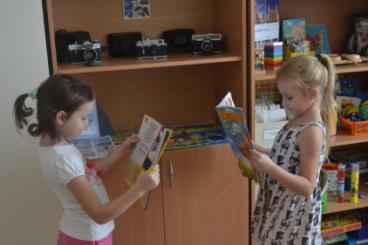 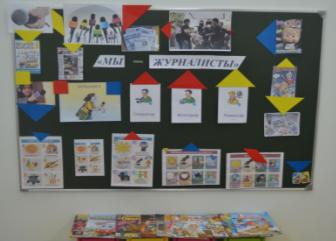 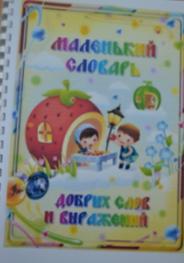 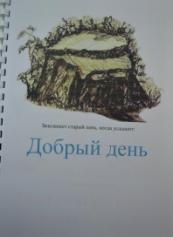 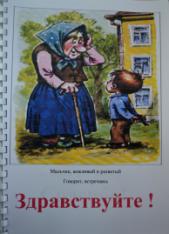 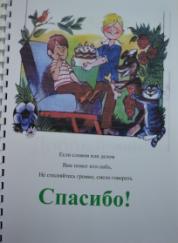 1 этап реализации проекта
«ПЕРВЫЕ ШАГИ В ЖУРНАЛИСТИКУ»
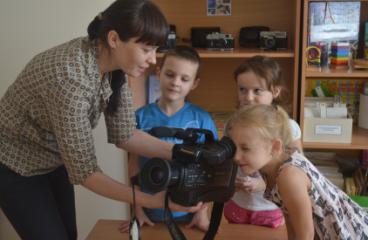 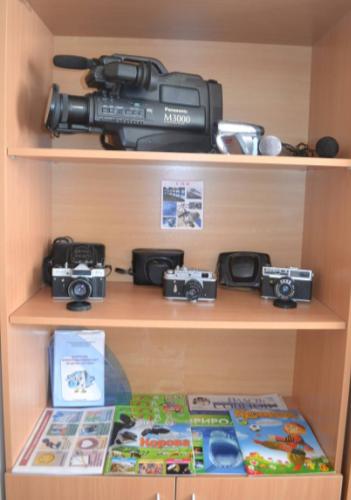 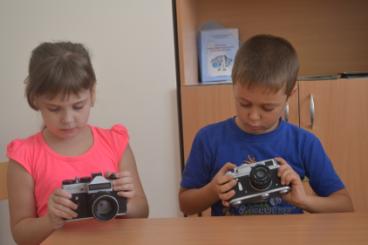 1 этап реализации проекта
«ПЕРВЫЕ ШАГИ В ЖУРНАЛИСТИКУ»
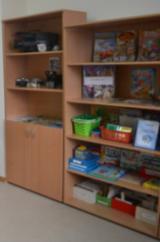 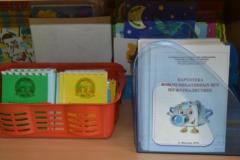 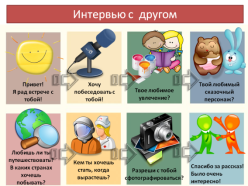 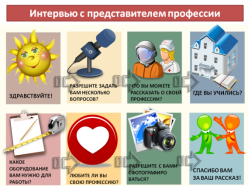 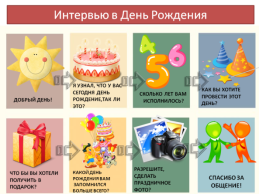 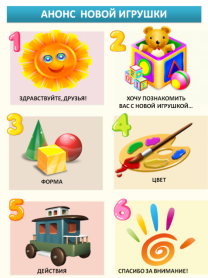 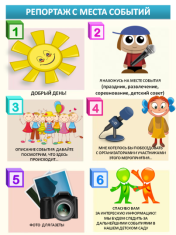 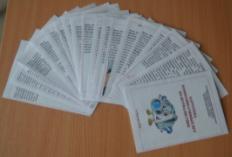 1 этап реализации проекта
«ПЕРВЫЕ ШАГИ В ЖУРНАЛИСТИКУ»
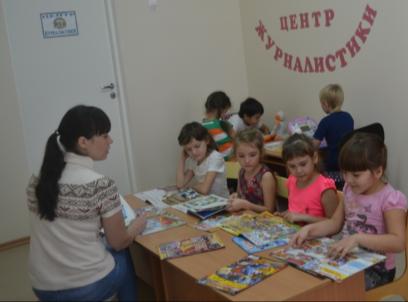 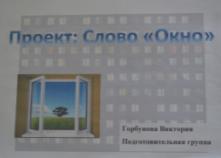 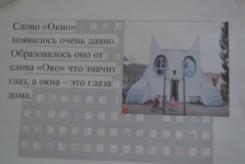 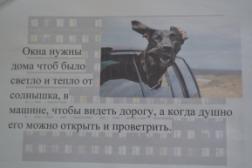 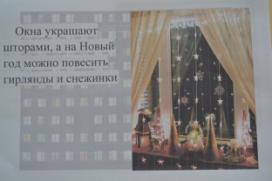 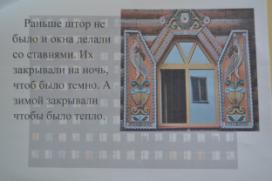 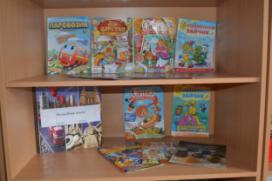 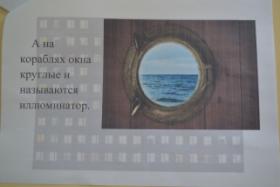 2 этап реализации проекта
«ПЕРВЫЕ ШАГИ В ЖУРНАЛИСТИКУ»
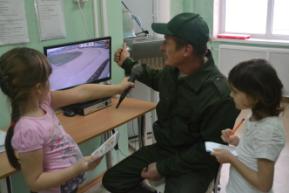 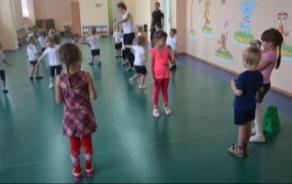 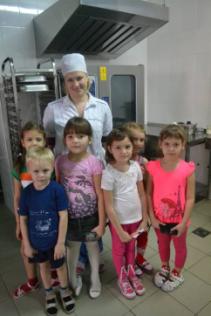 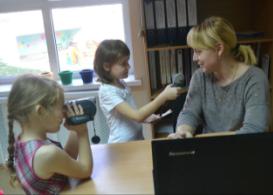 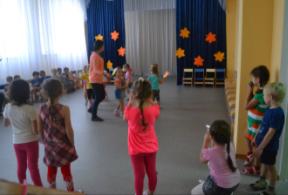 2 этап реализации проекта
«ПЕРВЫЕ ШАГИ В ЖУРНАЛИСТИКУ»
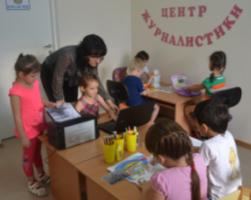 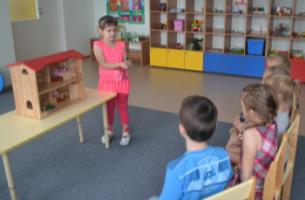 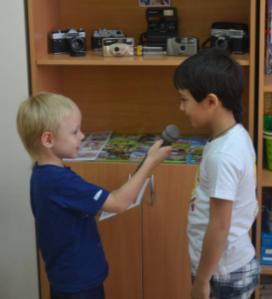 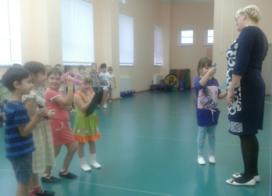 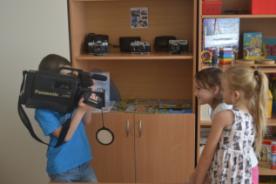 2 этап реализации проекта
«ПЕРВЫЕ ШАГИ В ЖУРНАЛИСТИКУ»
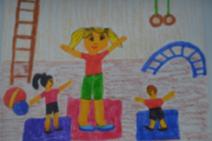 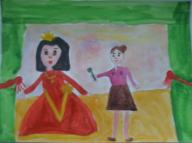 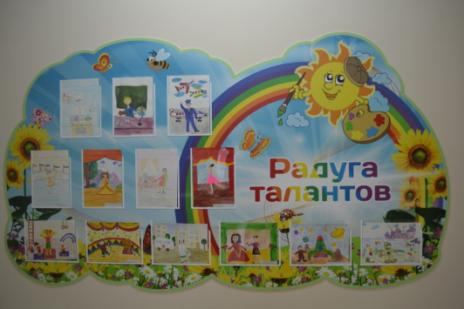 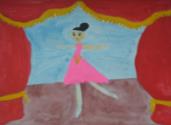 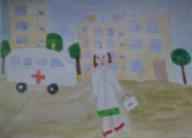 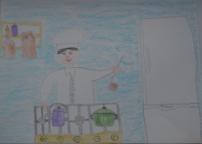 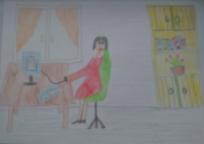 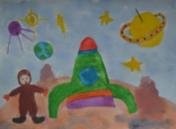 2 этап реализации проекта
«ПЕРВЫЕ ШАГИ В ЖУРНАЛИСТИКУ»
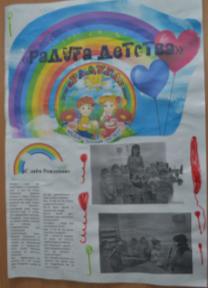 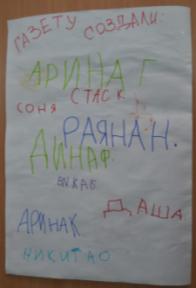 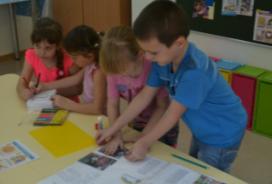 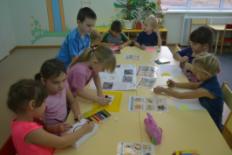 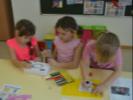 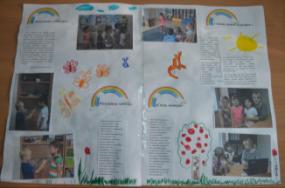 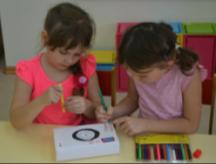 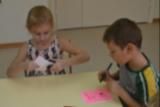 2 этап реализации проекта
«ПЕРВЫЕ ШАГИ В ЖУРНАЛИСТИКУ»
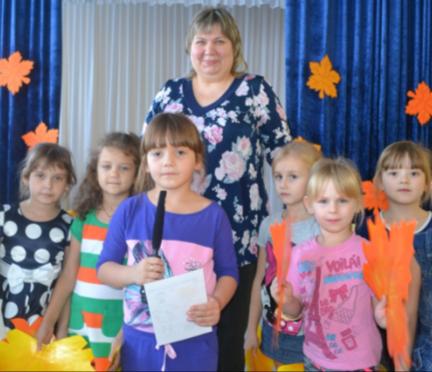 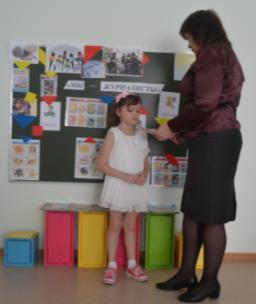 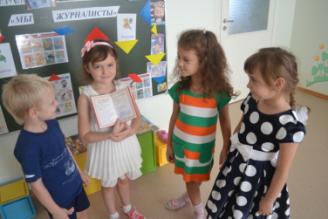 2 этап реализации проекта
«ПЕРВЫЕ ШАГИ В ЖУРНАЛИСТИКУ»
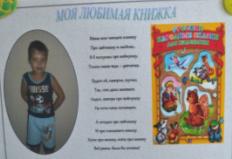 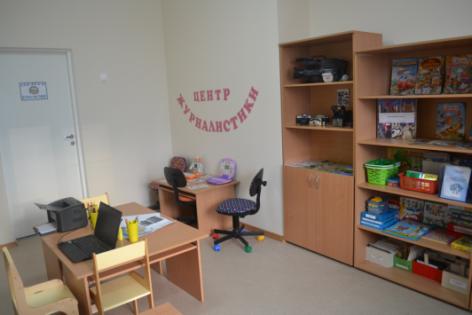 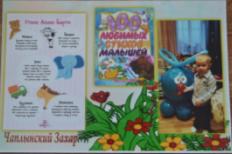 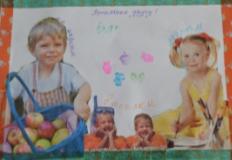 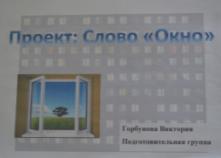 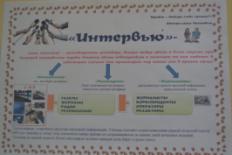 Источник шаблона:  http://pedsovet.su/ 
Автор: Макшина Ирина Юрьевна, учитель русского языка Специальной (коррекционной) школы № 657 (8 вида) Приморского района  Санкт-Петербурга
Фон - http://i.allday.ru/uploads/posts/2010-09/1285145016_shutterstock_55111003.jpg